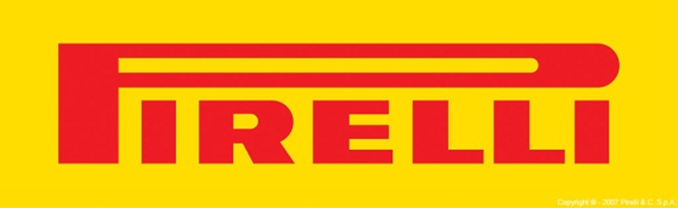 IT WORKSHOP on 
SAP SYSTEMS
Sala  AK1, in cadrul Facultatii de Inginerie Electrica 
Joi, 5  Iunie  2014 , intre 14:00 – 16:00
Workshop IT in cadrul Pirelli IT Academy:
Ce este un system SAP ; 
Configurarea sistelor SAP;
Sisteme SAP R/3;Arhitectura unui sistem SAP R/3
Sesiune de intrebari si raspunsuri; 
* Studentii interesati de un stagiu de practica in cadrul centrului Pirelli IT Craiova pot depune CV-urile  dupa workshop.
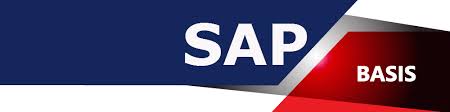